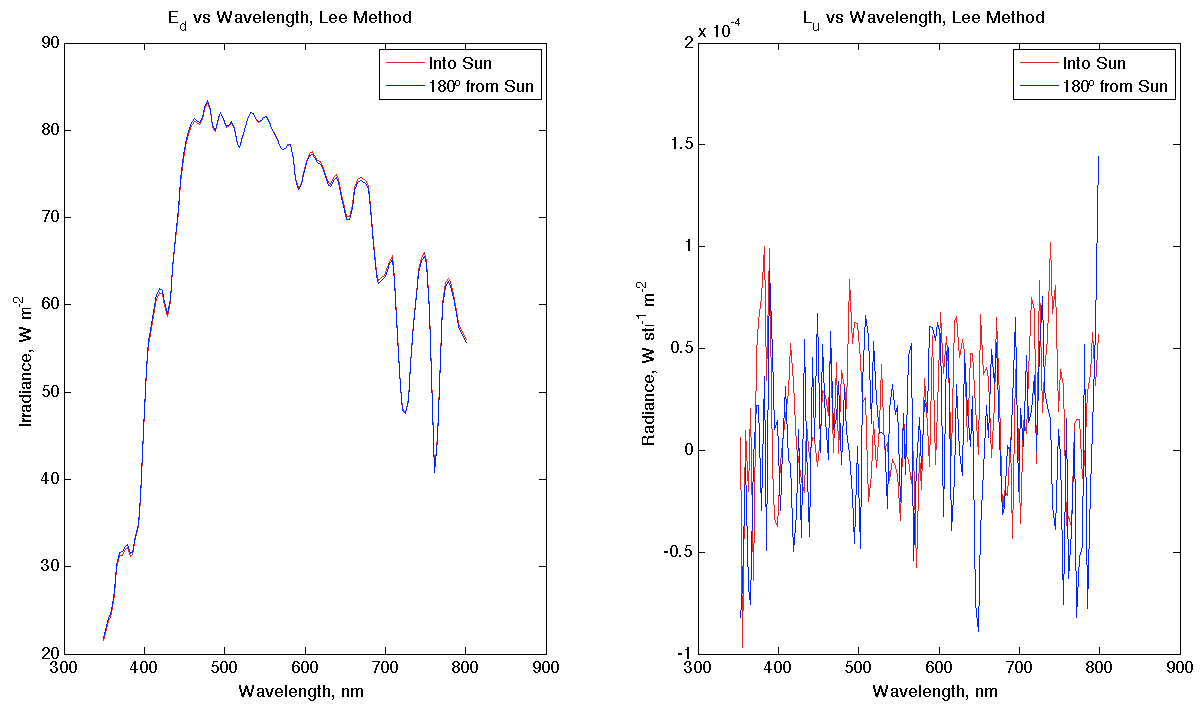 Ed looks like we expected. Rotation didn’t affect it.
Lu doesn’t look so great, may have forgotten to turn off “immersion” setting?
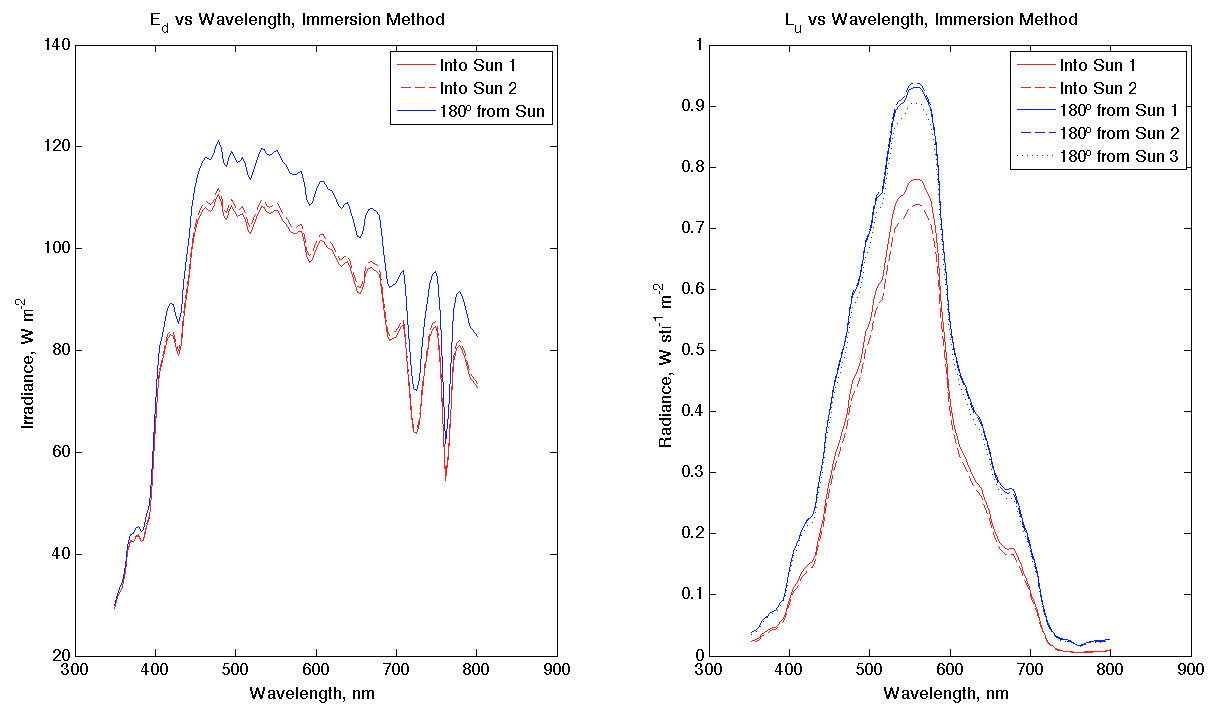 Ed, when rotated into the sun, was lower for two separate trials. Would have expected them to be more similar, like last plot. Cloud, perhaps?  
Lu has replicates that look good, and all look as we’d expect: 
All spectra suggest green waters, which is definitely what we see from the dock
Lu was lower when Ed detector was rotated into the sun (Lu detector was in instrument’s shadow)